TALK at UNIVERSITAS SANATA DHARMA  onManagement
“Integrating Entrepreneurship and Strategic Management Actions
 to Sustain Competitive Advantages”  
Zainal Abidin Mohamed 
Grduate School of Muamlat,
Faculty of Economics and Muamalat,
Universiti Sains Islam Malaysia
“Integrating Entrepreneurship and Strategic Management Actions to Sustain Competitive Advantages”
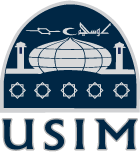 INTRODUCTION:
The topic is to Integrate what?
E  + SMA 
SO AS TO GET = C. A. 
or C.A. = (E + SMA)
INTEGRATE
ENTREPRENEURSHIP
S. M. ACTIONS
= COMPETITIVE ADVANTAGE
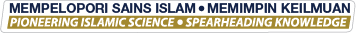 2
“Integrating Entrepreneurship and Strategic Management Actions to Sustain Competitive Advantages”
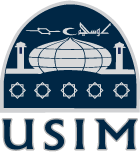 FOCUS is on outcome: C.A.
WHAT is C.A. then?
To be better than your rival  
Always at a good position to observe others 
Where to look for them?
Internal
external
INTEGRATE
ENTREPRENEURSHIP
S. M. ACTIONS
COMPETITIVE ADVANTAGE
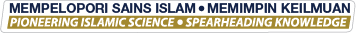 3
“Integrating Entrepreneurship and Strategic Management Actions to Sustain Competitive Advantages”
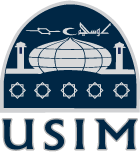 ENTREPRENEURSHIP:
One important component?
Of Individuals:
Who wants to be successful
And have invaluable qualities in behavior, skills, characteristics, religiosity, values
INTEGRATE
ENTREPRENEURSHIP
S. M. ACTIONS
= COMPETITIVE ADVANTAGE
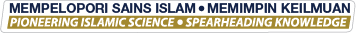 4
“Integrating Entrepreneurship and Strategic Management Actions to Sustain Competitive Advantages”
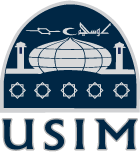 STRATEGIC MANGEMENT 
ACTIONS:
 rational, deductive and                                      prescriptive
 or top down, consensus, big think,
INTEGRATE
ENTREPRENEURSHIP
S. M. ACTIONS
= COMPETITIVE ADVANTAGE
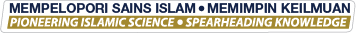 5
“Integrating Entrepreneurship and Strategic Management Actions to Sustain Competitive Advantages”
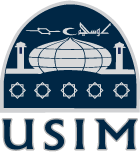 INTEGRATE:
This is the first term but put last because it is probably the most challenging act to perform.
To combine person, action to produce desired outcomes
INTEGRATE
ENTREPRENEURSHIP
S. M. ACTIONS
= COMPETITIVE ADVANTAGE
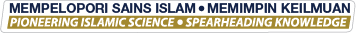 6
“Integrating Entrepreneurship and Strategic Management Actions to Sustain Competitive Advantages”
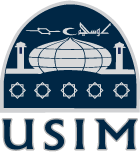 To INTEGRATE:
What are the issues?
Why >80% strategic plan unsuccessful
From several studies, it boils down to the 3Ws and 7Cs
WHAT
WHEN
WHO
Communication
Commitment
Control
Concentration
Cooperation
Coordination
Costs
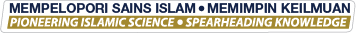 7
“Integrating Entrepreneurship and Strategic Management Actions to Sustain Competitive Advantages”
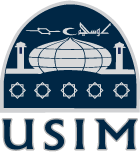 To INTEGRATE:
What are the issues?
What
When
Who
WHAT
WHEN
WHO
Communication
Commitment
Cooperation
Coordination
Costs
Control
Concentration
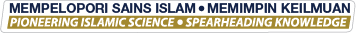 8
“Integrating Entrepreneurship and Strategic Management Actions to Sustain Competitive Advantages”
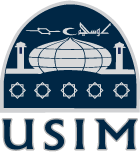 To INTEGRATE:
What are the issues?
Commitment
Communication
WHAT
WHEN
WHO
Communication
Commitment
Cooperation
Coordination
Costs
Control
Concentration
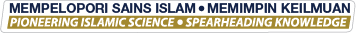 9
“Integrating Entrepreneurship and Strategic Management Actions to Sustain Competitive Advantages”
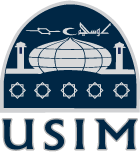 To INTEGRATE:
What are the issues?
Concentration
Control
WHAT
WHEN
WHO
Communication
Commitment
Cooperation
Coordination
Costs
Control
Concentration
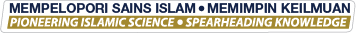 10
“Integrating Entrepreneurship and Strategic Management Actions to Sustain Competitive Advantages”
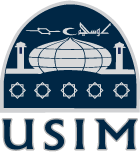 To INTEGRATE:
What are the issues?
Cooperation
Coordination
Costs
WHAT
WHEN
WHO
Communication
Commitment
Cooperation
Coordination
Costs
Control
Concentration
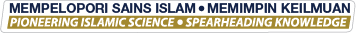 11
“Integrating Entrepreneurship and Strategic Management Actions to Sustain Competitive Advantages”
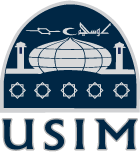 To INTEGRATE:
To  look for a simple instrument or mechanism to assist not only top management but also the rest.
WHAT
WHEN
WHO
Communication
Commitment
Cooperation
Coordination
Costs
Control
Concentration
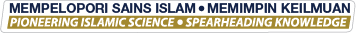 12
“Integrating Entrepreneurship and Strategic Management Actions to Sustain Competitive Advantages”
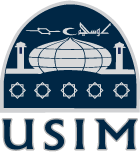 To INTEGRATE:
Organize a competition to incorporate all the Ws and Cs in a simplest form
WHAT
WHEN
WHO
Communication
Commitment
Cooperation
Coordination
Costs
Control
Concentration
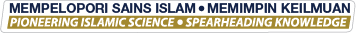 13
“Integrating Entrepreneurship and Strategic Management Actions to Sustain Competitive Advantages”
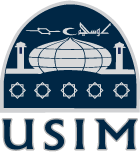 To INTEGRATE:
Twenty teams participated
5 finalists and the preferred is shown
WHAT
WHEN
WHO
Communication
Commitment
Cooperation
Coordination
Costs
Control
Concentration
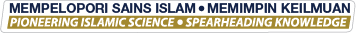 14
“Integrating Entrepreneurship and Strategic Management Actions to Sustain Competitive Advantages”
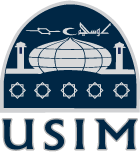 To INTEGRATE:
It is entitled as an action plan
WHAT
WHEN
WHO
Communication
Commitment
Cooperation
Coordination
Costs
Control
Concentration
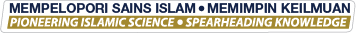 15
16
“Integrating Entrepreneurship and Strategic Management Actions to Sustain Competitive Advantages
Universitas Sanata Dharma 
Thank you
17